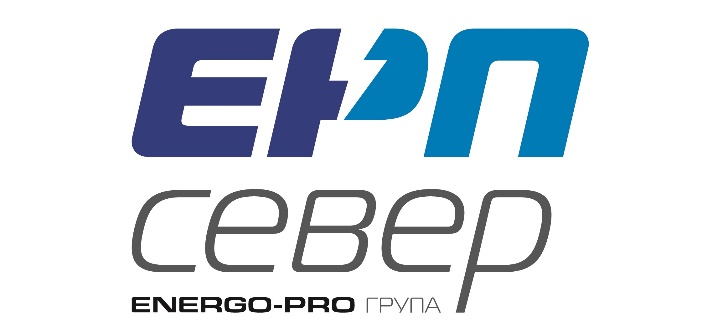 ПУБЛИЧЕН ТЪРГ С ТАЙНО НАДДАВАНЕ ЗА 
ПРОДАЖБА НА НЕДВИЖИМИ ИМОТИ, 
СОБСТВЕНОСТ НА ЕЛЕКТРОРАЗПРЕДЕЛЕНИЕ СЕВЕР АД
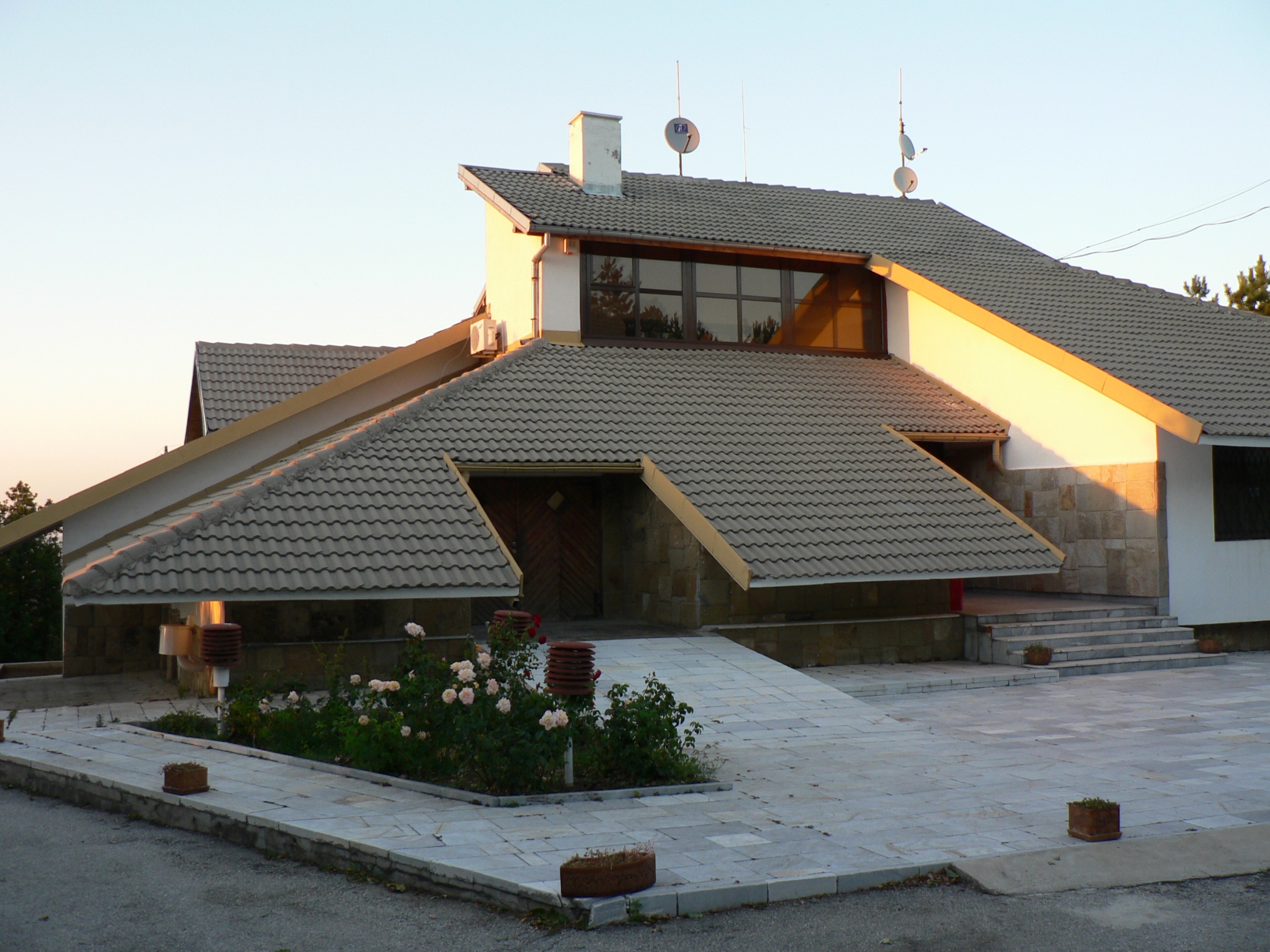 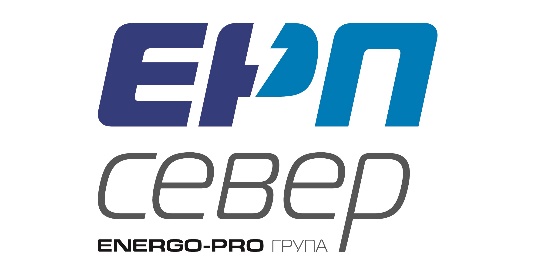 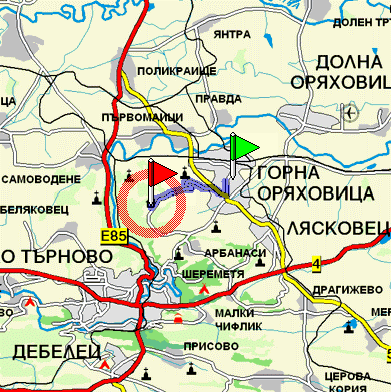 Местонахождение:, местност Бабенец, гр. Горна Оряховица, Област Велико Търново

Имотът е разположен в зона за отдих и туризъм в непосредствена близост до хижа Божур.

Поземлен имот с идентификатор 16359.23.586, с площ 1999 кв.м., в едно с построената в него сграда с идентификатор 16359.23.586.1 със ЗП от 476,00 кв.м. и РЗП от 948 кв.м..

Състояние: добро

Описание: масивна триетажна сграда, оборудвана и обзаведена 

Собственик: Електроразпределение Север АД

Начална тръжна цена: 354 200 лв. без ДДС
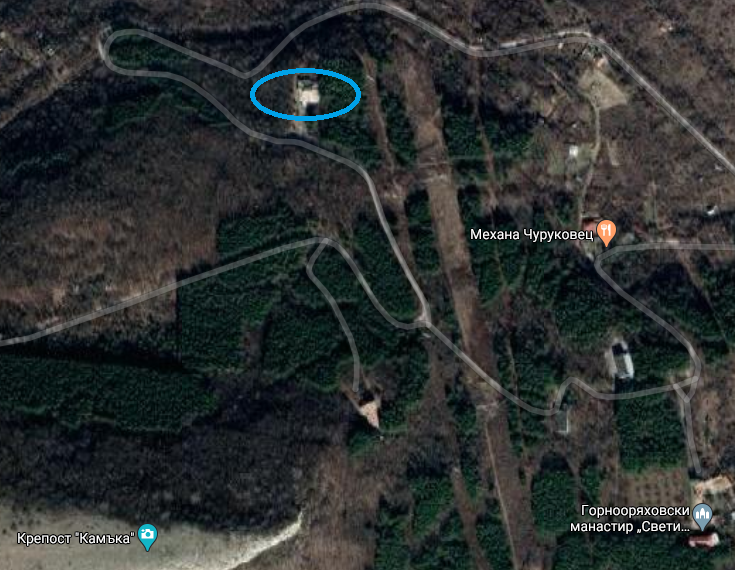 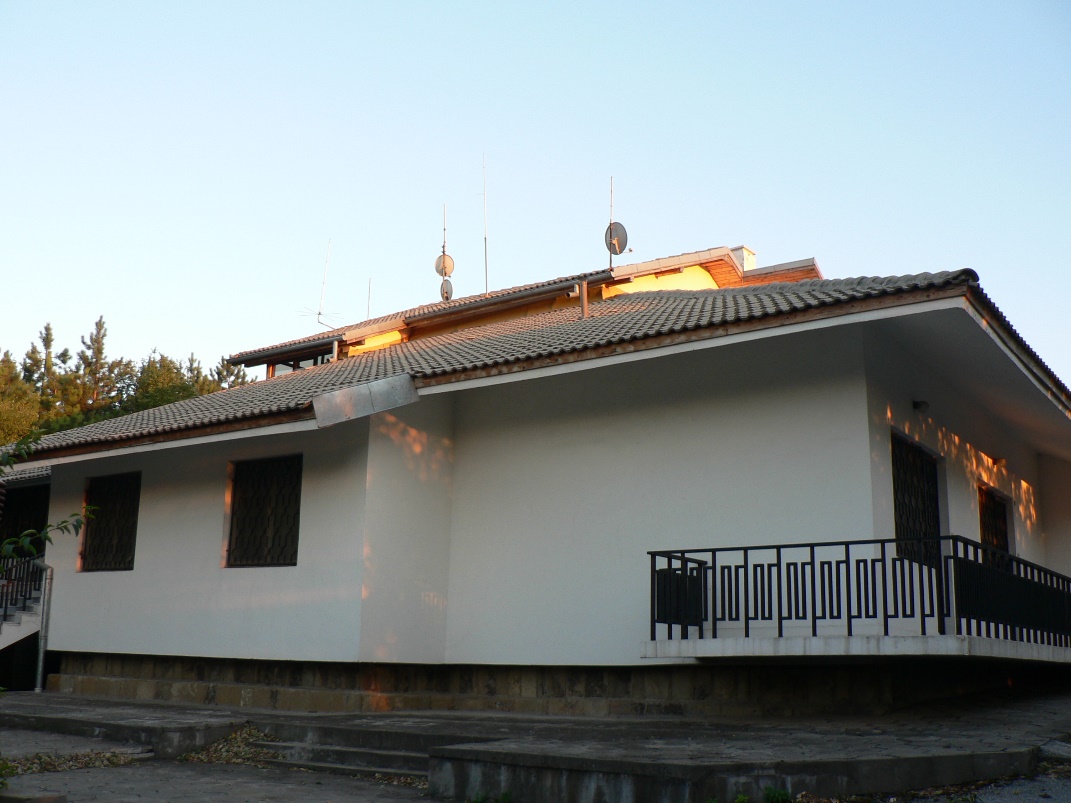 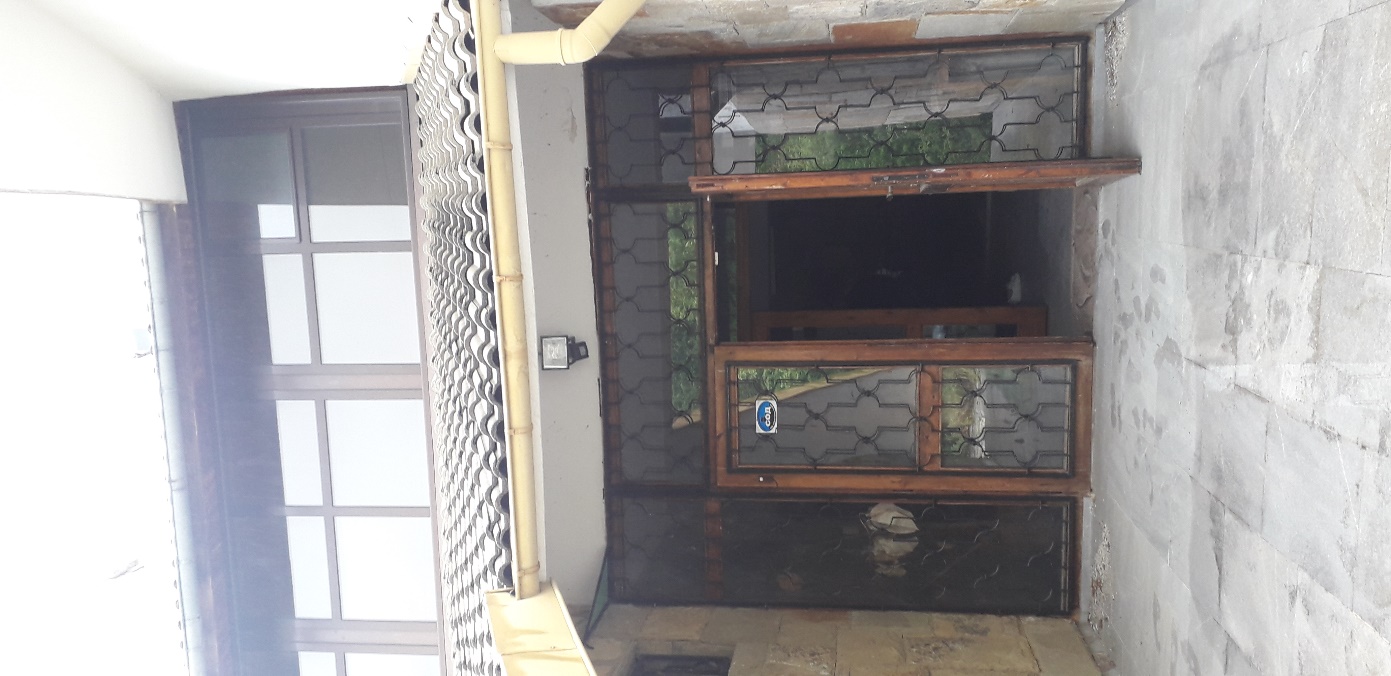 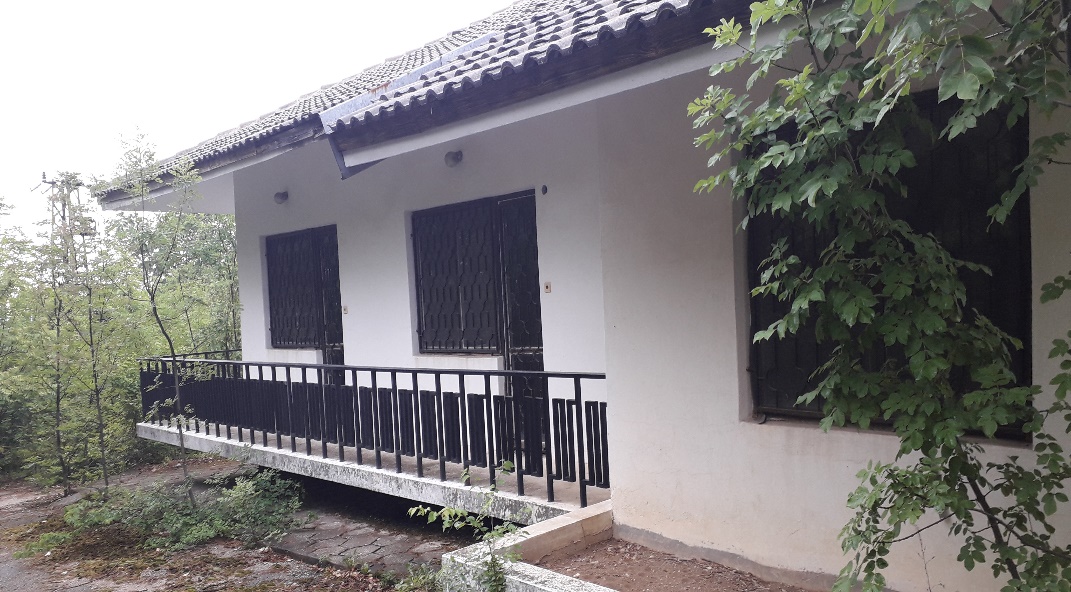 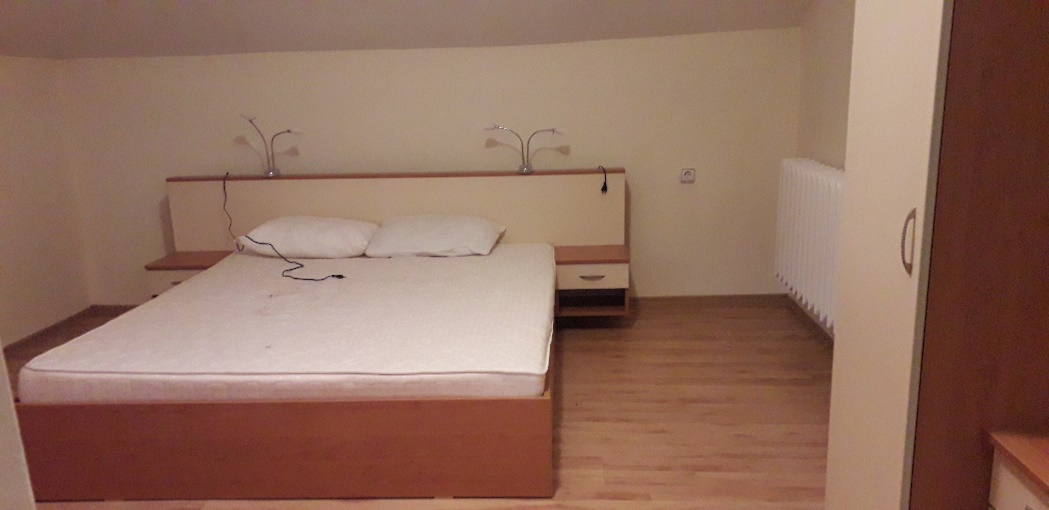 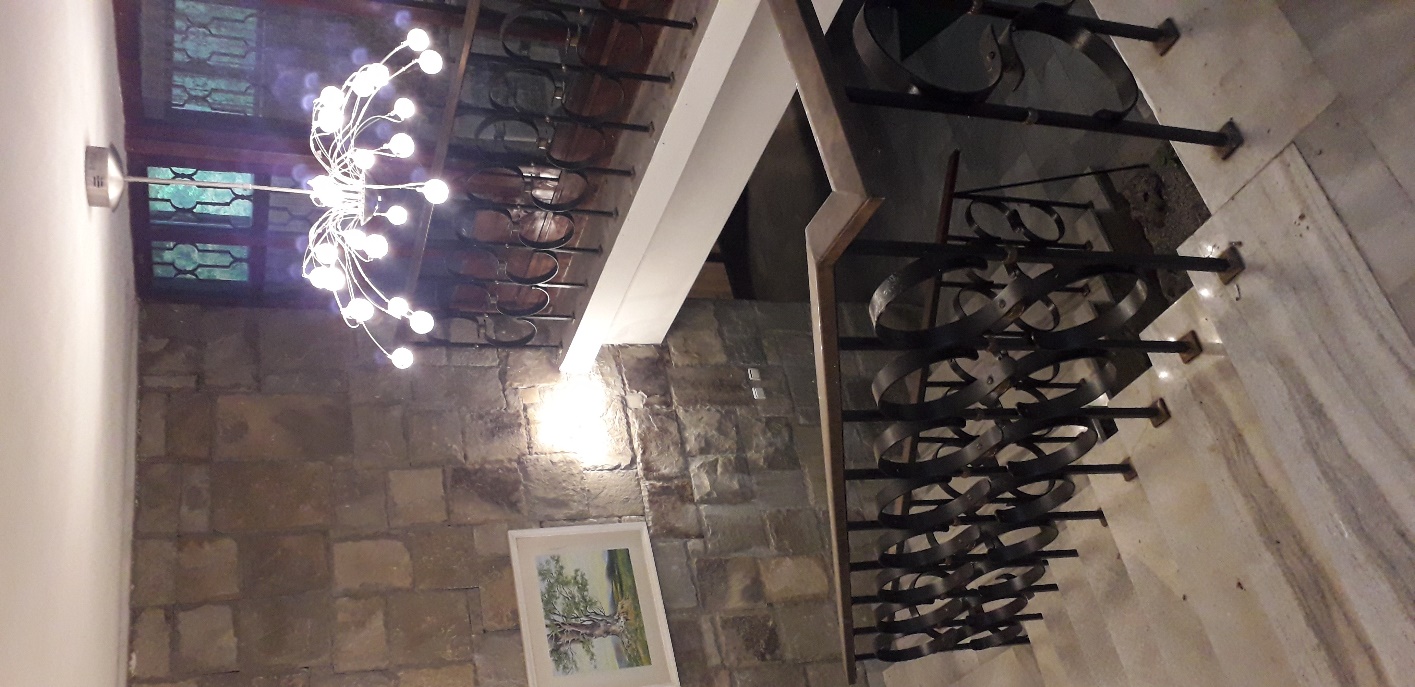 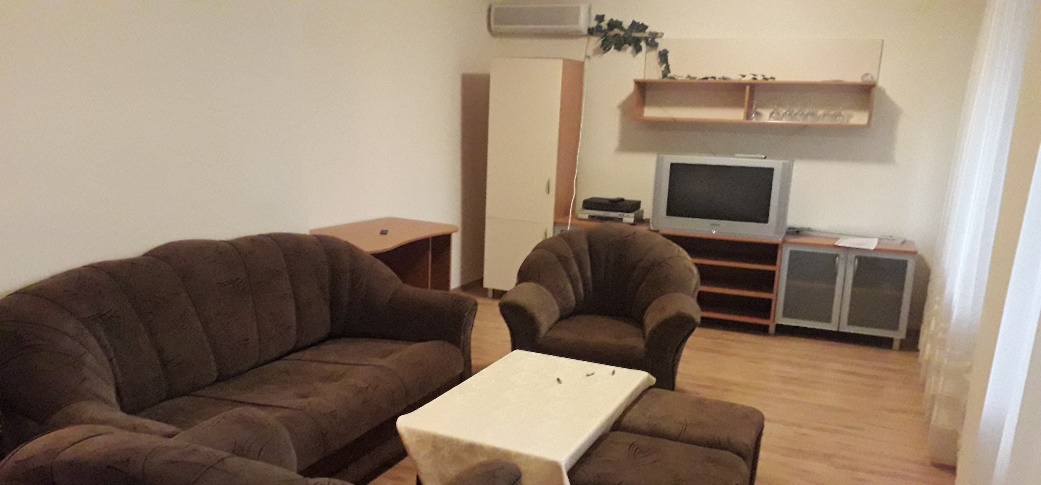 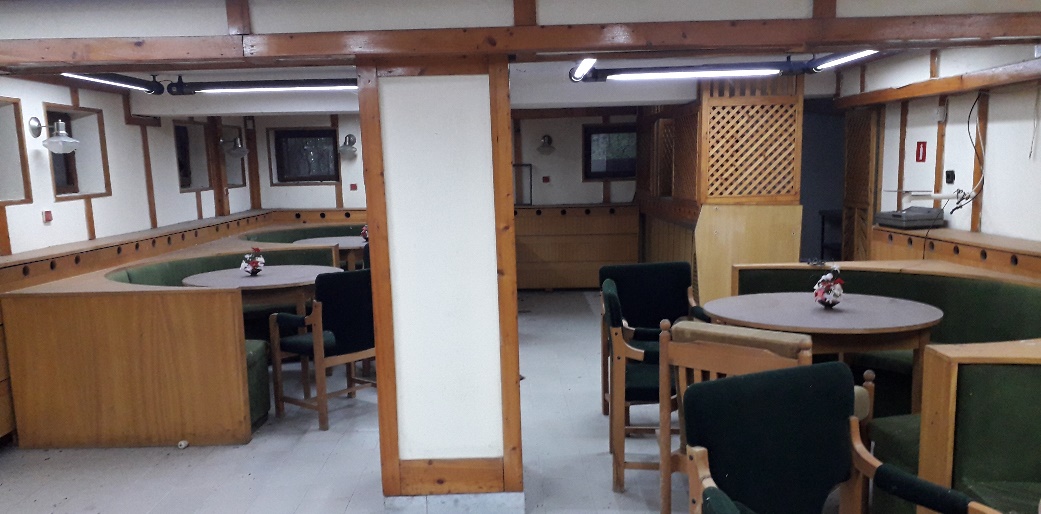